МДОУ детский сад № 96Развивающая предметно-пространственная среда  в разновозрастной группе   (4-5 лет)
Уголок развития речи











Воспитатель:
Демчишина Ю.К.

Ярославль
2021год
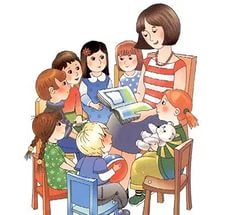 «Родное  слово есть  основа
всякого  умственного
развития  и  сокровищница
всех  знаний: с  него начинается  всякое
понимание, через  него проходит
и  к   нему возвращается»
(К.Д. Ушинский)
Цель уголка по развитию речи:
Создание условий для обогащения словарного запаса, совершенствования звуковой культуры речи, образной и грамматической стороны речи, развитие диалогической речи и монологической речи, приобщение к культуре слушания художественной литературы, подготовка к обучению грамоте.
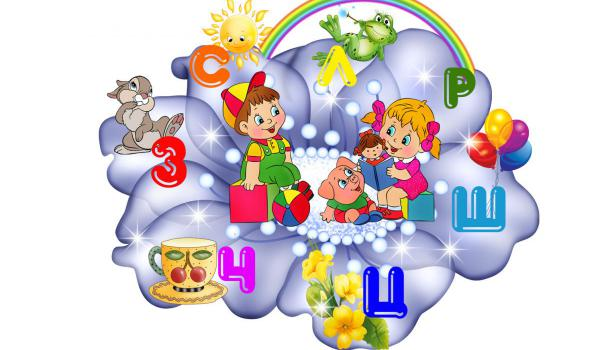 Содержание речевого уголка
Картотека артикуляционных упражнений
Комплект зеркал (с ручкой)
Картотека дыхательных упражнений
Картотека пальчиковых игр
Картотека оздоровительных пауз 
     со стихотворным текстом (динамических)
Игры и предметы на поддувание
Предметы на развитие мелкой моторики 
      (шнуровки, застёжки, бусы…)
Дидактические игры на обогащение словаря
Картотеки игр на развитие фонематического восприятия
Массажные мячики и картотека упражнений с ними
Игрушки для проведения артикуляционной гимнастики
Фразовый конструктор
 Картотека стихотворения, загадки скороговорки
Уголок развития речи
Игры для развития речевого дыхания, выработки целенаправленной воздушной струи
Формирование речевого дыхания предполагает, в том числе, и выработку воздушной струи, которая считается одним из необходимых и значимых условий постановки звука.
Игры для развития речевого дыхания, выработки целенаправленной воздушной струи
Игра : «Загони мяч»«Подуй на берёзу»«Сорви яблочко»
Игры для развития мелкой моторики рук
Развиваем мелкую моторику
Игры на развитие грамматического строя речи
Цель: развитие речевых способностей и умений, культуры речевого общения, разработка способов овладения дошкольниками навыками практического общения в различных жизненных ситуациях, формирование предпосылок чтения
Дифференцирование звуков
Развитие связной речи
Составляем  рассказ
«Умные кубики»
Работа с азбукой
Театрализованная игра оказывает большое влияние на речевое развитие ребенка. Стимулирует активную речь за счет активизации словарного запаса, совершенствует звуковую культуру речи, ее грамматический строй, артикуляционный аппарат. Ребенок усваивает богатство родного языка, его выразительные средства. Исполняемая роль, произносимые реплики ставят ребенка перед необходимостью ясно, четко, понятно изъясняться.
Би-ба-бо
Спасибо за внимание